Voice DesignLast Update 2011.06.141.0.0
Copyright 2011 Kenneth M. Chipps Ph.D. www.chipps.com
1
Objectives
To see how the basic design principles should be adjusted to handle voice traffic
2
Copyright 2011 Kenneth M. Chipps Ph.D. www.chipps.com
Designing for Voice
Placing voice traffic on the data network creates a whole new class of network design issues such as concerns for
Packet Delay
Packet Loss
3
Copyright 2011 Kenneth M. Chipps Ph.D. www.chipps.com
Packet Delay
Delay causes voice quality to degrade
The limit for delay is 150 milliseconds one way
4
Copyright 2011 Kenneth M. Chipps Ph.D. www.chipps.com
Packet Delay
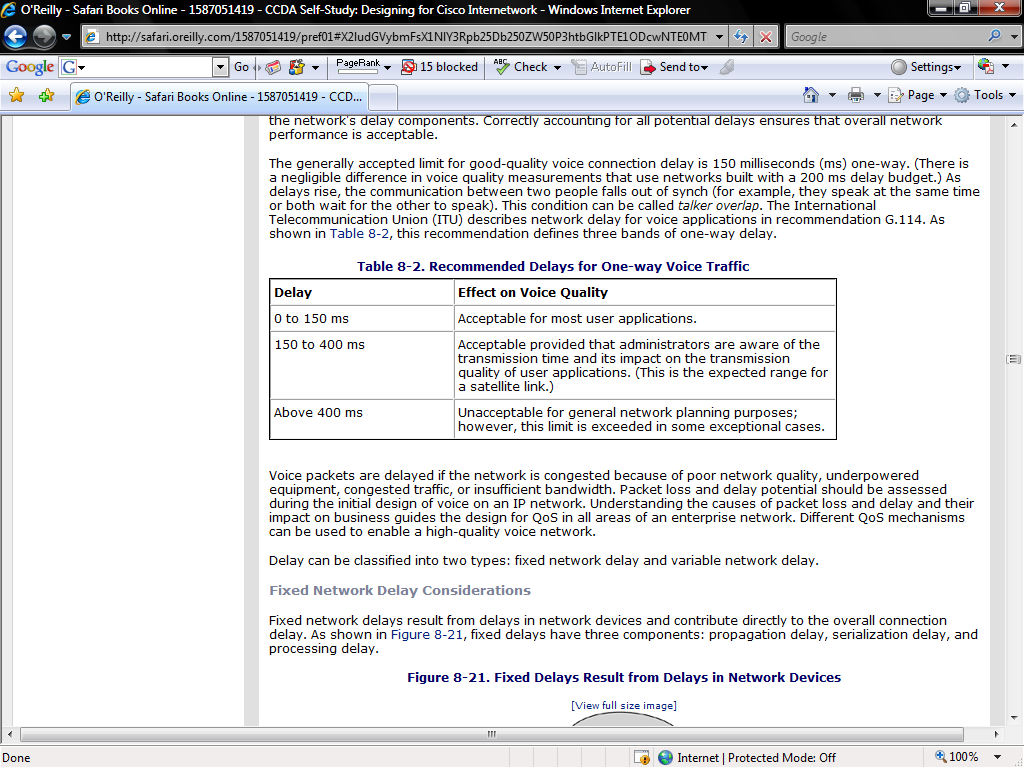 5
Copyright 2011 Kenneth M. Chipps Ph.D. www.chipps.com
Packet Delay
Delay can be classified as
Fixed
Variable
6
Copyright 2011 Kenneth M. Chipps Ph.D. www.chipps.com
Fixed Delay
Fixed delay has three parts
Propagation delay
This is the time required to travel from one endpoint to the other
In general this is not an issue, except for satellite links
Serialization delay
This is the delay from sending a frame onto a network interface
It is related to the link speed
7
Copyright 2011 Kenneth M. Chipps Ph.D. www.chipps.com
Fixed Delay
The higher the speed, the less time it takes to place the bits on the circuit
This is only a factor for links up to 1 Mbps
Processing delay
This is the time required to compress a block of PCM samples
8
Copyright 2011 Kenneth M. Chipps Ph.D. www.chipps.com
Fixed Delay
9
Copyright 2011 Kenneth M. Chipps Ph.D. www.chipps.com
Variable Delay
Variable delay is due to
Queuing delay
This delay comes from the queuing delays in the egress trunk buffers on the part that is connected to the WAN
Dejitter buffer
The variable delay between packets is jitter
Dejitter buffers are used to smooth this delay out
Variable packet sizes
10
Copyright 2011 Kenneth M. Chipps Ph.D. www.chipps.com
Variable Delay
11
Copyright 2011 Kenneth M. Chipps Ph.D. www.chipps.com
Packet Loss
Loss causes clipping and skips
12
Copyright 2011 Kenneth M. Chipps Ph.D. www.chipps.com
QoS
QoS is commonly required for networks that carry delay sensitive traffic such as voice
QoS used for voice includes the following
Bandwidth reduction
This is compression
Bandwidth reservation
The RSVP – Resource Reservation Protocol reserves bandwidth along a routing path to ensure a certain quality level for delay sensitive traffic
13
Copyright 2011 Kenneth M. Chipps Ph.D. www.chipps.com
QoS
QoS classification
Classification is done using ACLs or route maps
Along with setting the IP precedence bit
Voice is usually set to 5
Congestion avoidance
Traffic shaping and policy setting are used for this
This adjusts the flows of traffic to reduce certain types in order to give voice less congestion
Congestion management
There are several methods that can be used to sort traffic to prioritize it at the outlet point
14
Copyright 2011 Kenneth M. Chipps Ph.D. www.chipps.com
Table 9-1
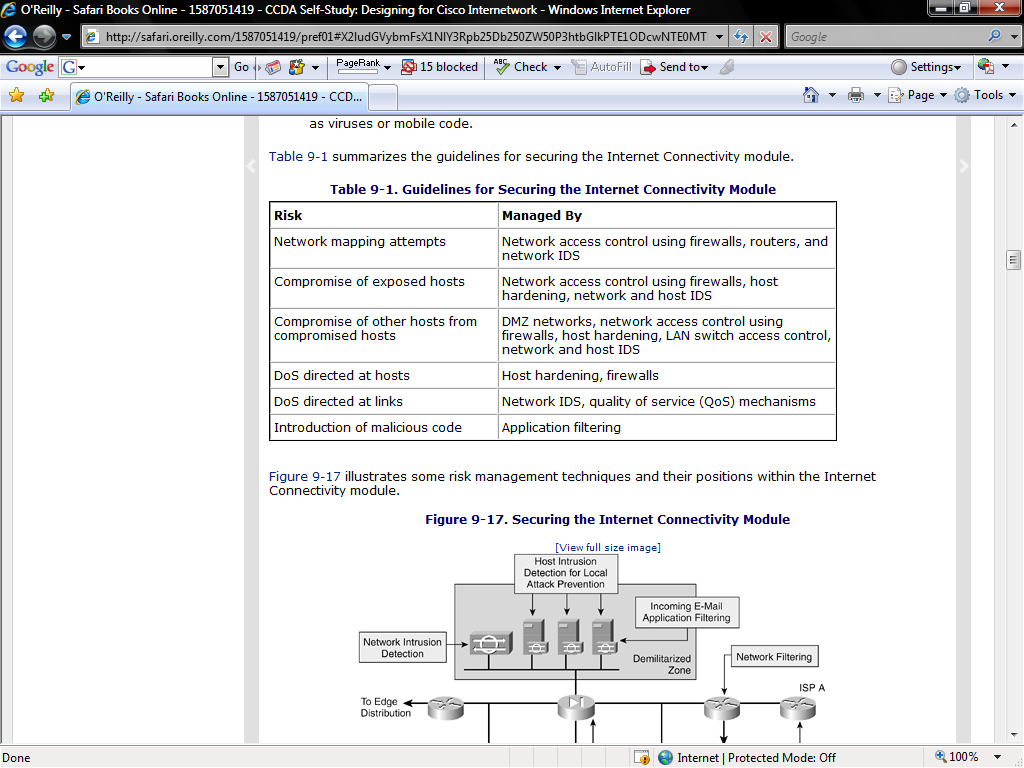 15
Copyright 2011 Kenneth M. Chipps Ph.D. www.chipps.com
Table 9-2
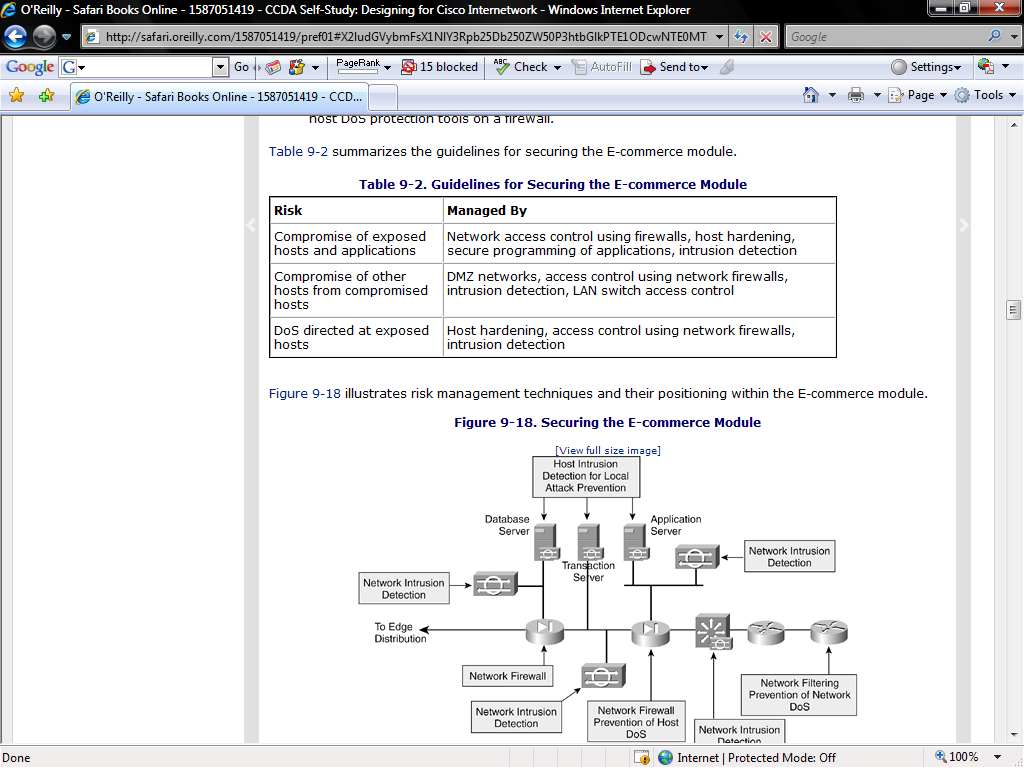 16
Copyright 2011 Kenneth M. Chipps Ph.D. www.chipps.com
Table 9-3
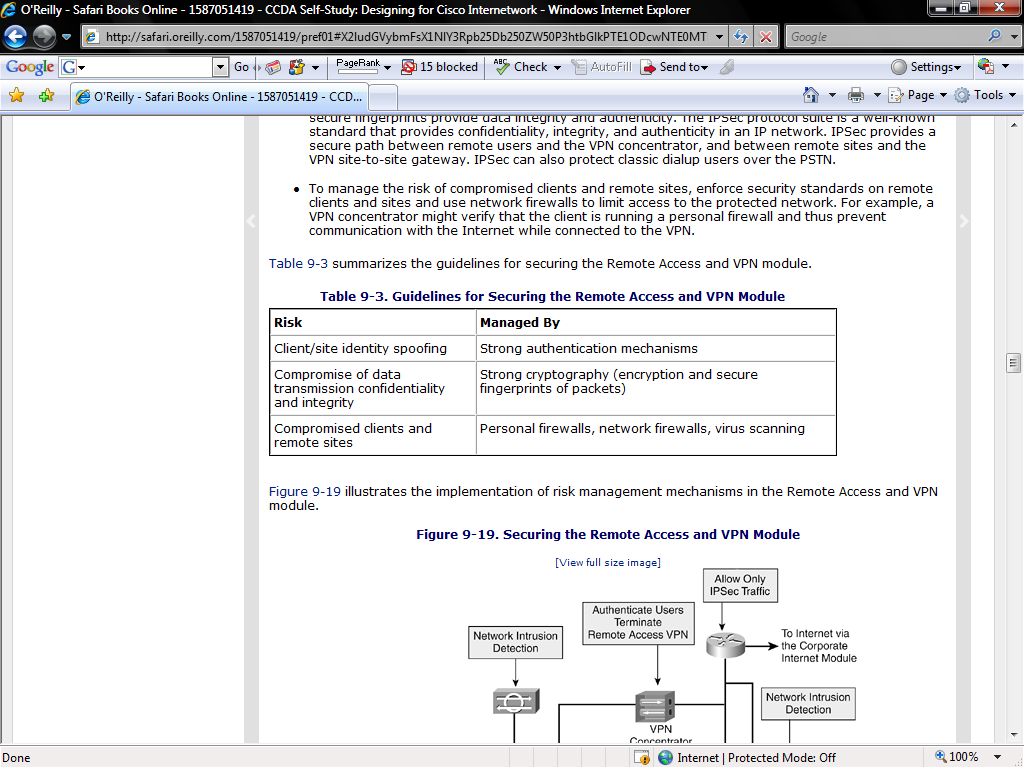 17
Copyright 2011 Kenneth M. Chipps Ph.D. www.chipps.com
Table 9-4
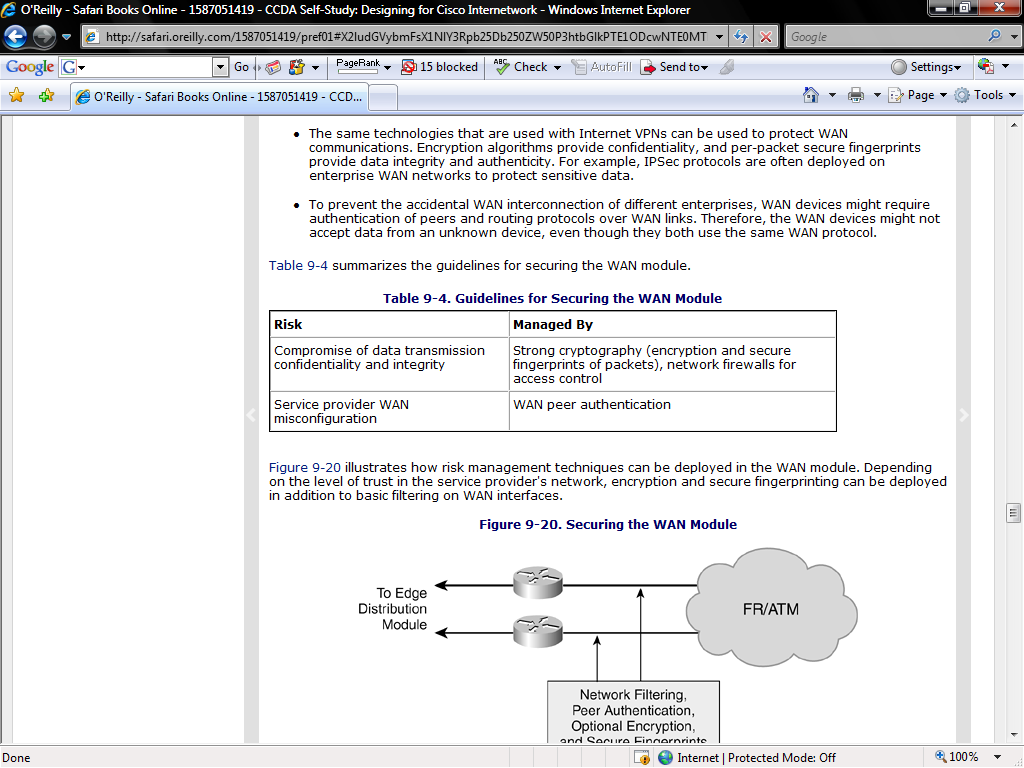 18
Copyright 2011 Kenneth M. Chipps Ph.D. www.chipps.com
Table 9-5
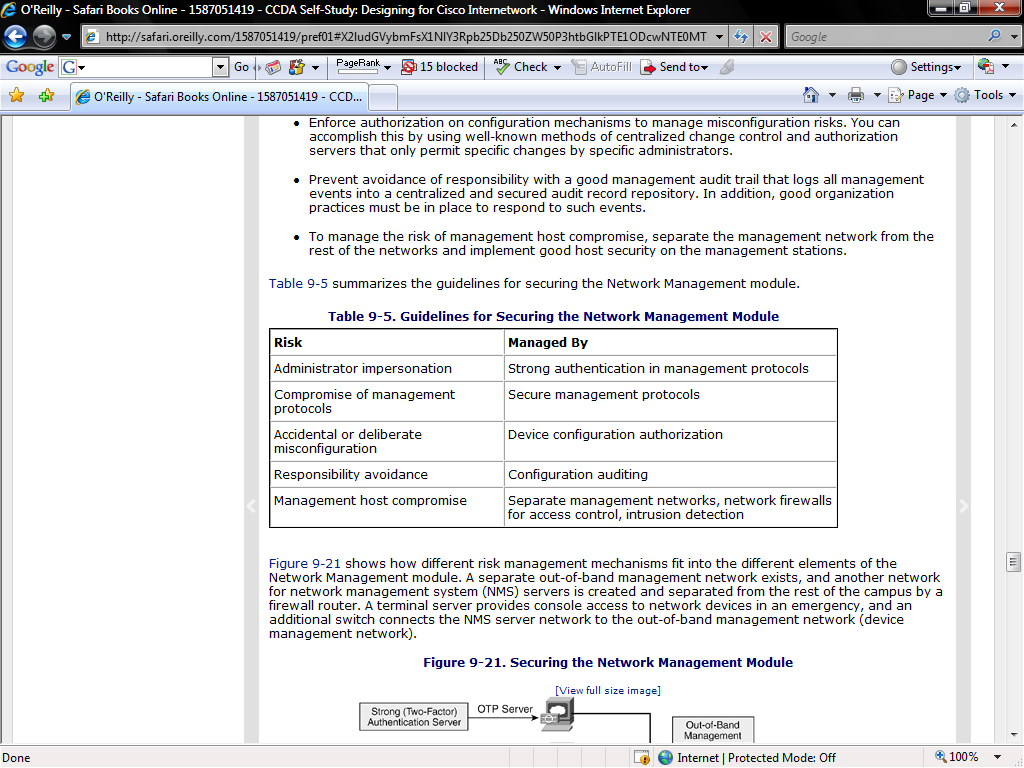 19
Copyright 2011 Kenneth M. Chipps Ph.D. www.chipps.com
Table 9-6
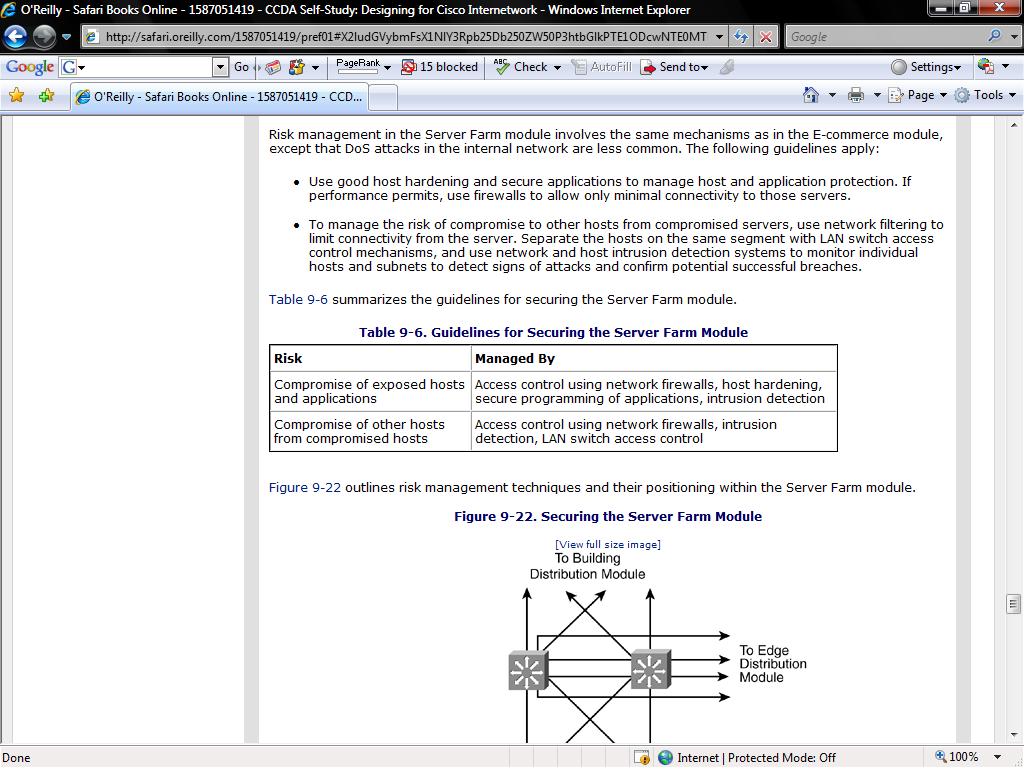 20
Copyright 2011 Kenneth M. Chipps Ph.D. www.chipps.com